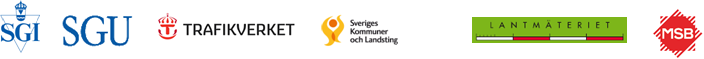 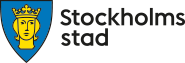 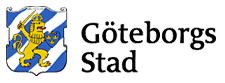 Geoteknisk sektorsportal  
- dataflöde, funktioner och utvecklingsfrågor
Mats Öberg, GIS-arkitekt, SGI
Novapoint användarträff, 23 okt 2013
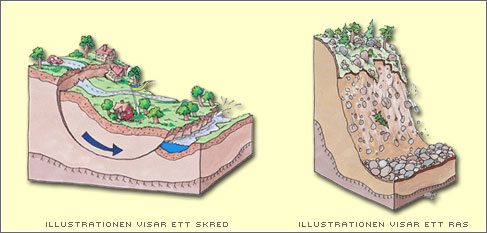 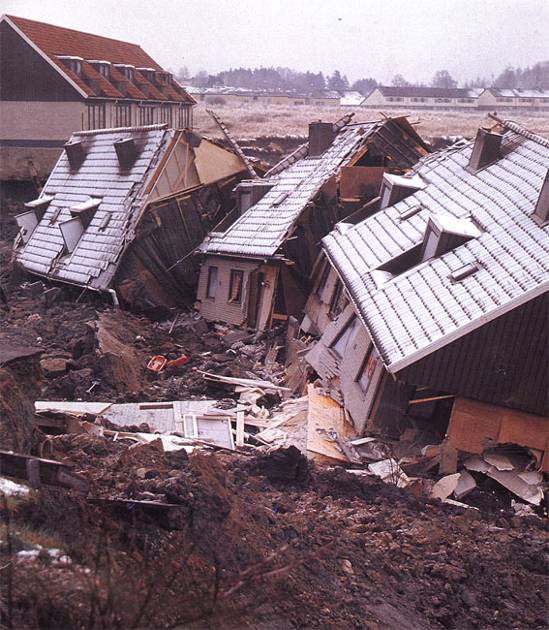 Påverkansfaktorer för skred och ras
Jordartgeologi och topografi/geometri (lutning) är två viktiga parametrar för att bedöma förutsättningar för skred. Skredriskkartering/analys (sannolikheten för och konsekvensen av ett skred) är däremot mer omfattande.
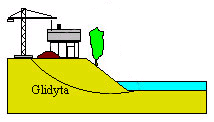 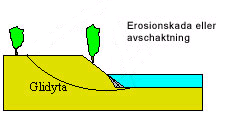 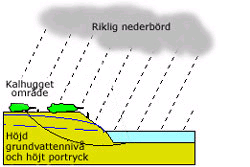 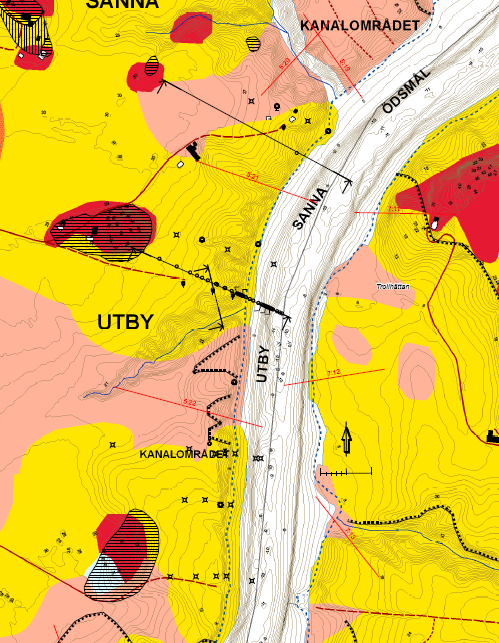 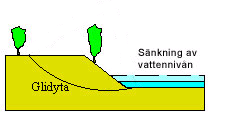 Topografi/geometri (på land och i vatten)
Geologi, lagerföljder (lösa jordar som silt och lera)
Hydrologi
Mekanik – pådrivande och mothållande krafter
(vilka t ex ändras vid bebyggelse resp. ändrade vattennivåer)
Erosion – befintliga och ändrade flöden i älven påverkar topografi/ geometri på lång sikt….
Nederbörd – kan öka grundvatten/portrycket i jordlagren (silt/lera)
Skredriskanalys är ett 3D problem och GIS/data-intensivt…
(där ett av de viktigare datakällorna är geotekniska borrningar)
Geoteknisk sektorportal – bakgrund
Det borras för ungefär 500 Mkr per år i Sverige, varav TRV står för hälften. Utförda borrningar redovisas i branschstandard- systemet Geosuite. 

Samla, digitalt arkivera och WMS-exponera ett stort antal borrningar och geotekniska undersökningsområden nationellt. Exponering sker på bl a geodata.se och i andra webb-applikationer. 

I ett utbyggt skede är nyttoeffekterna bl a lägre undersöknings- och markbyggnadskostnader. Räddningstjänstrelaterade tillämpningar.
Geoteknisk sektorportal*) - komponenter
Registering av (i huvudsak analoga) geotekniska undersökningsområden (”metadata”) – finns, ca 6000 objekt idag

SGI BGA ”Branschens Geotekniska Arkiv”: från GeoSuiteGeoSuiteDatamodell i SQLServerWMS-tjänst (på geodata.se och andra websidor). [Dito Trafikverket och Sthlm stad].

Återexport från webbsida  GeoSuite  (nov 2013 för BGA)

Bidrag (GeoSuite-projekt) från utförare av geotekniska borrningar 

Geodata.se (Nationella Geodataportalen) och andra webbplatser
*) Geoteknisk sektorsportal är både namnet på hela utvecklingsprojektet och dess exponering i nationella Geodataportalen på geodata.se
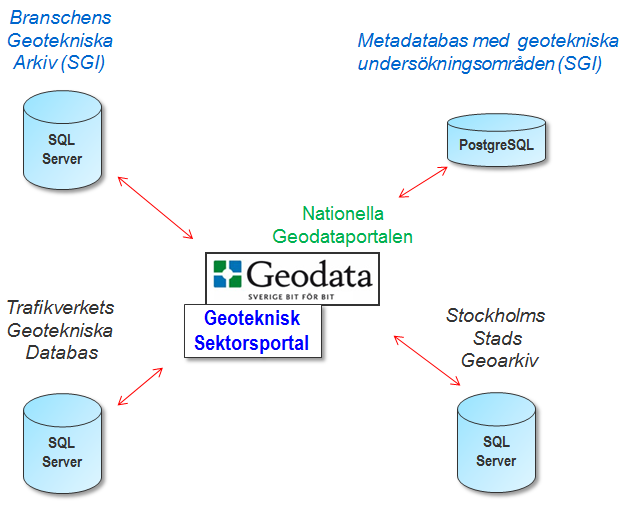 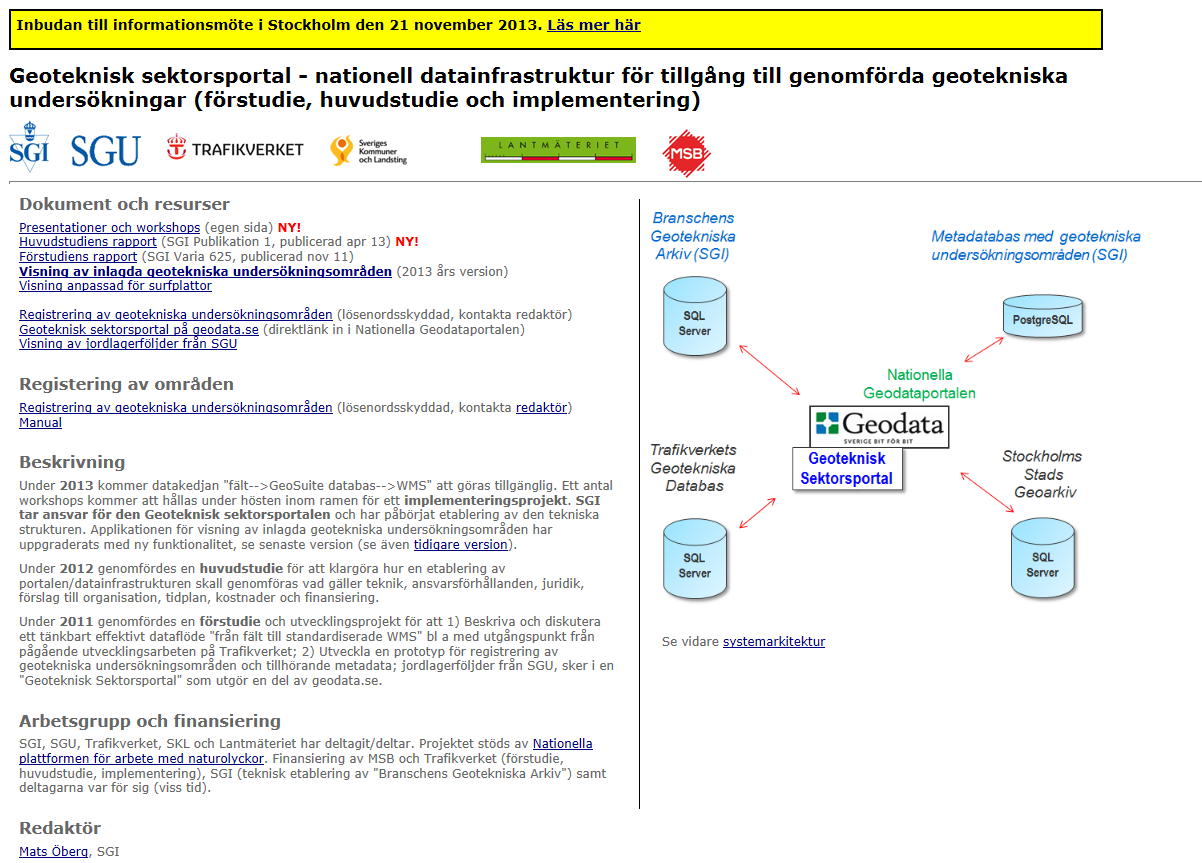 Projektets startsida: http://gis.swedgeo.se/startgsp/
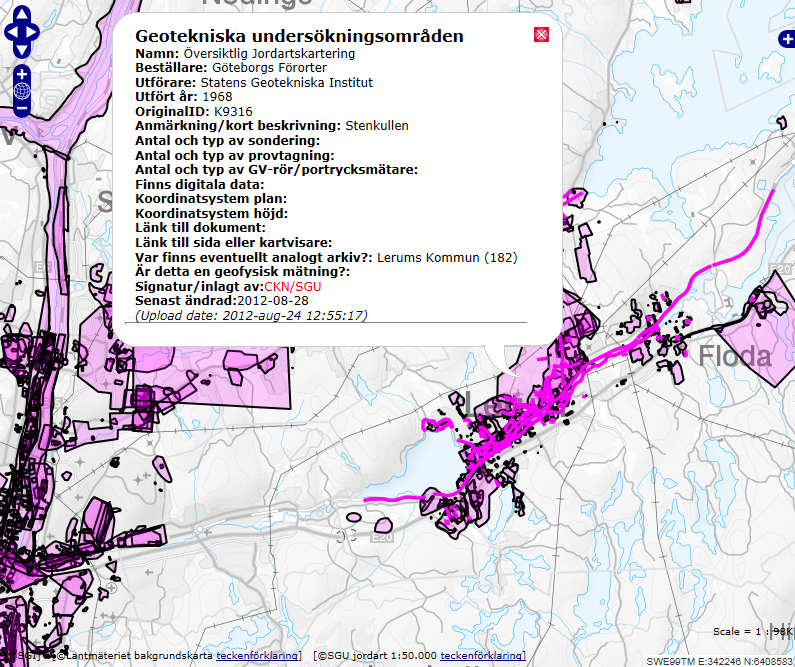 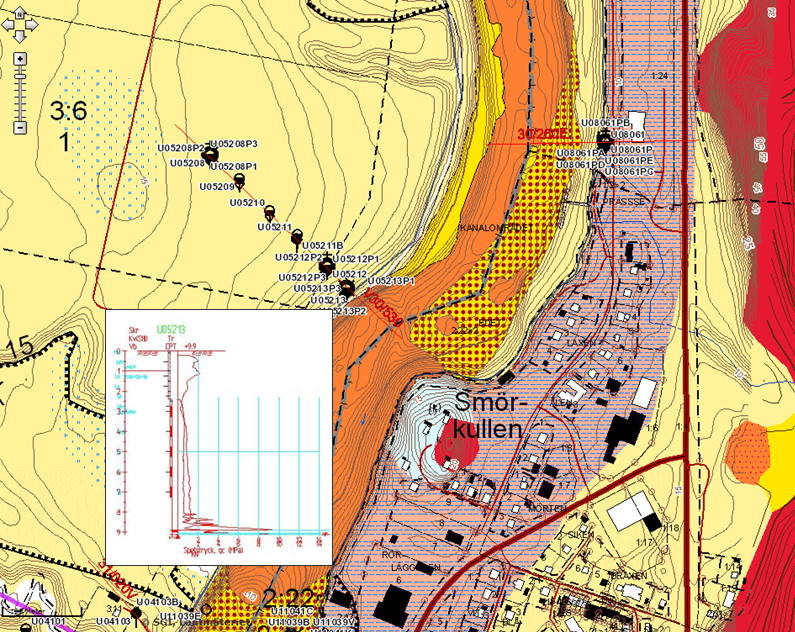 GeoSuite-projekt med korrektplansymbol, profilritning samt ev. RGeo/MUR
Geotekniska undersökningsområden
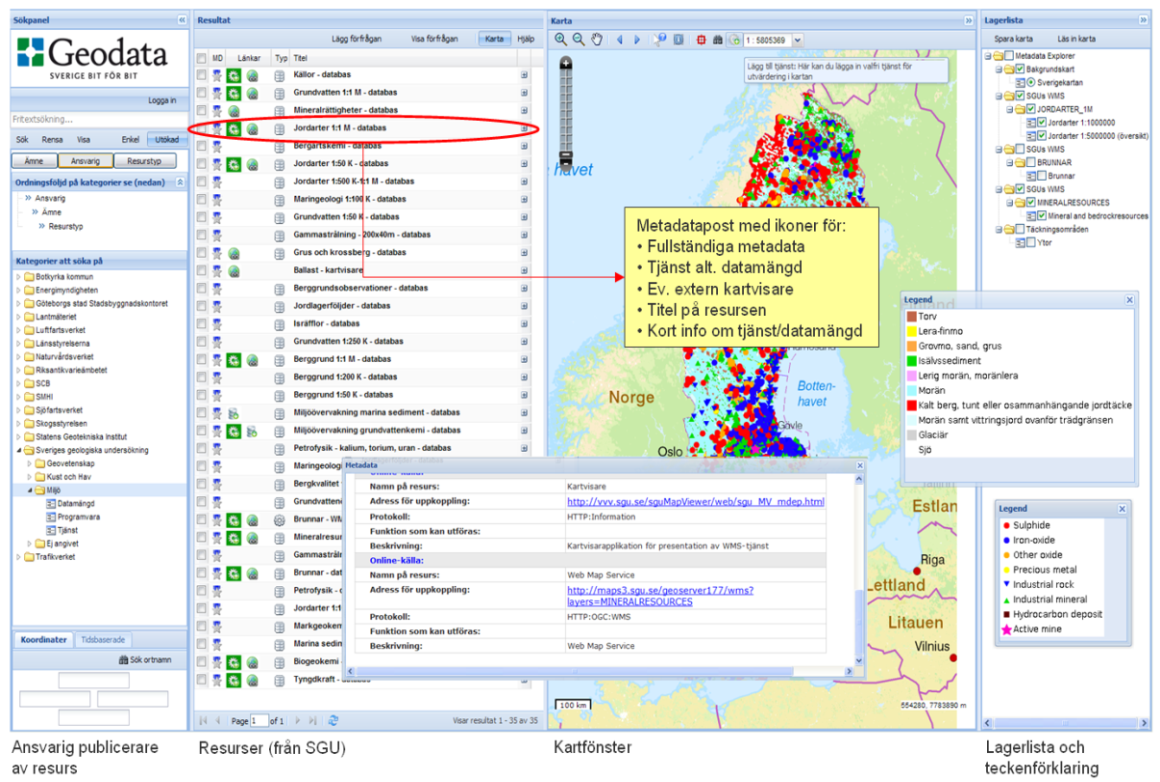 Geodata.se – Geoteknisk sektorsportal är några tematiska WMS-er av hundratals andra från svenska myndigheter och dataleverantörer
12345
Geotekniska undersökningsområden
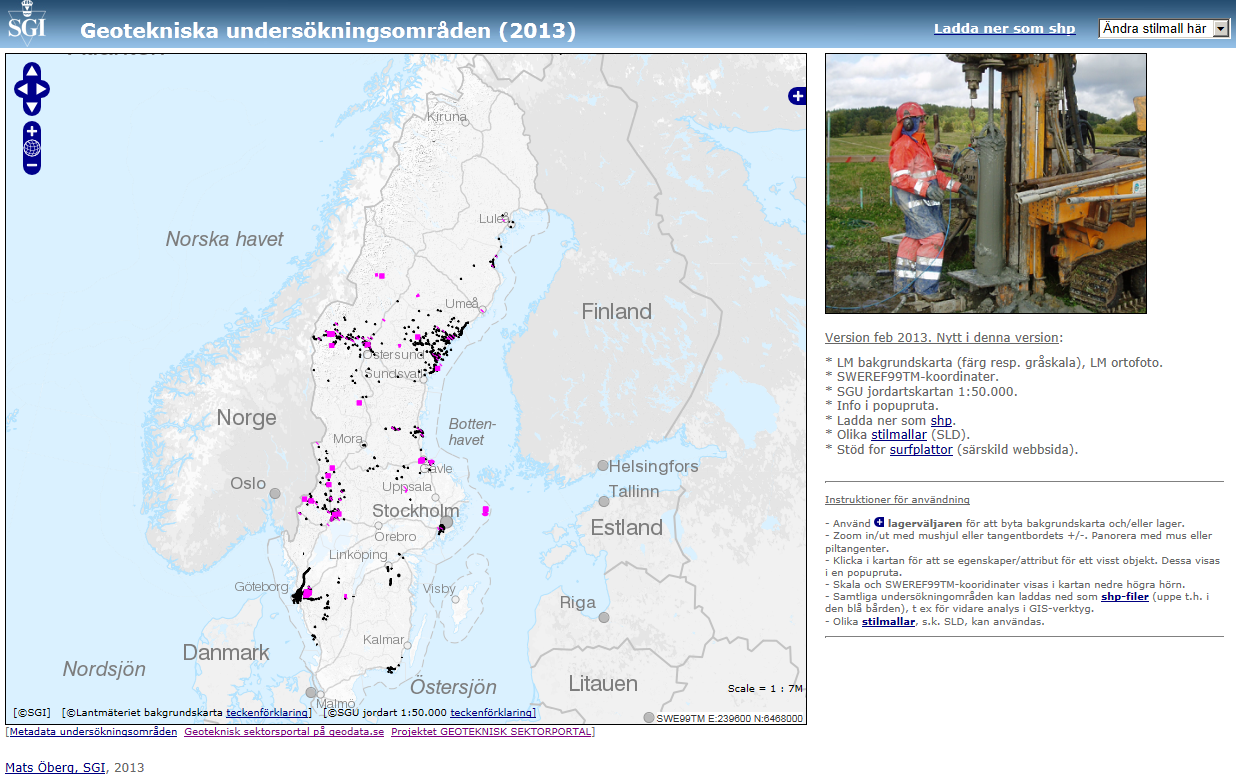 Manuell registrering eller uppladdning av shp
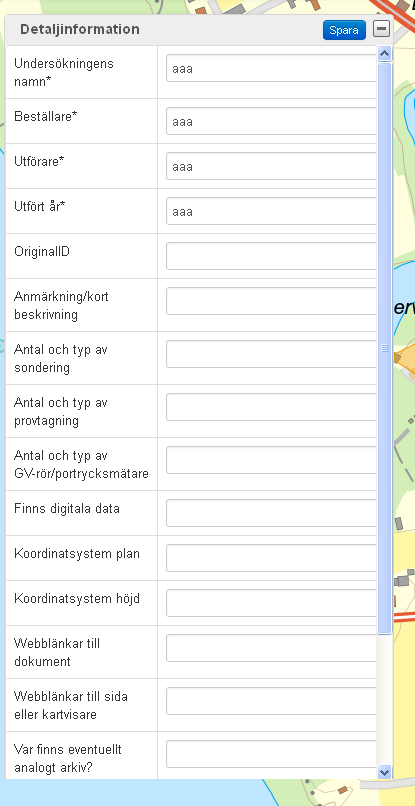 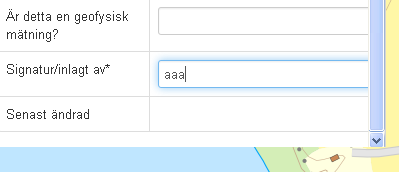 12345
Webbapplikation – punkter, linjer, ytor. Rita eller ladda upp shp enligt fastlagt attributstruktur
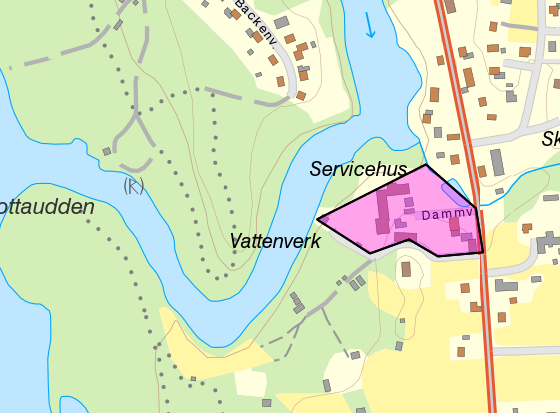 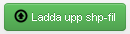 Om vissa obligatoriska fält ej fylls i rödmarkeras dessa vid försök att spara
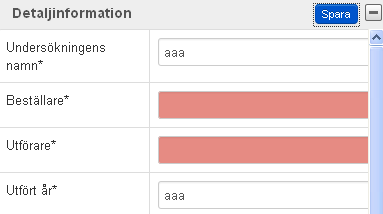 12345
Från borrbandvagn  BGA  WMS
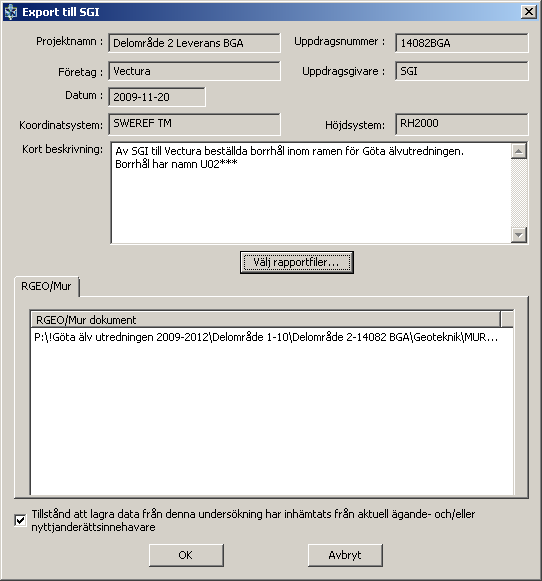 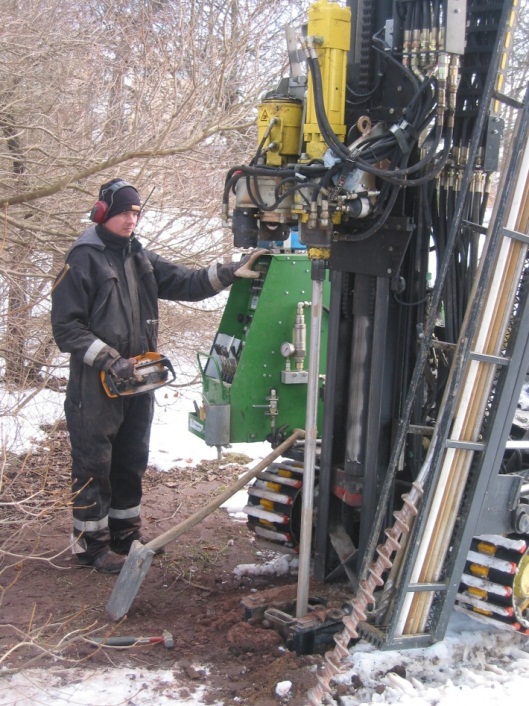 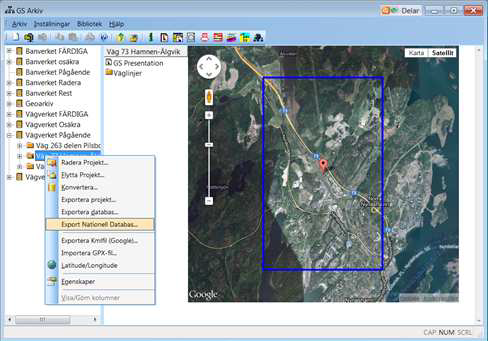 Fr o m Geosuite ver 2.0.31
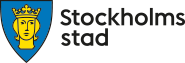 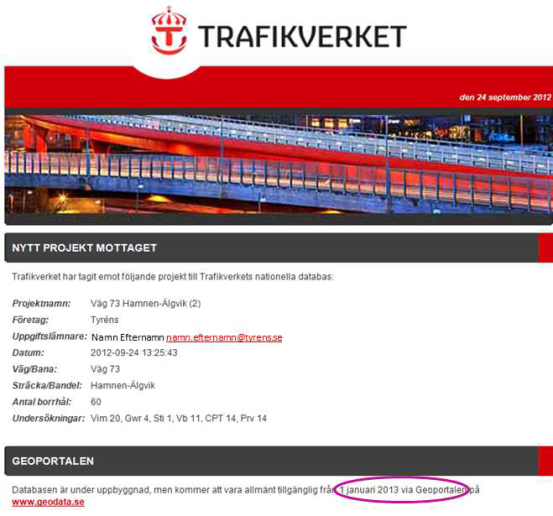 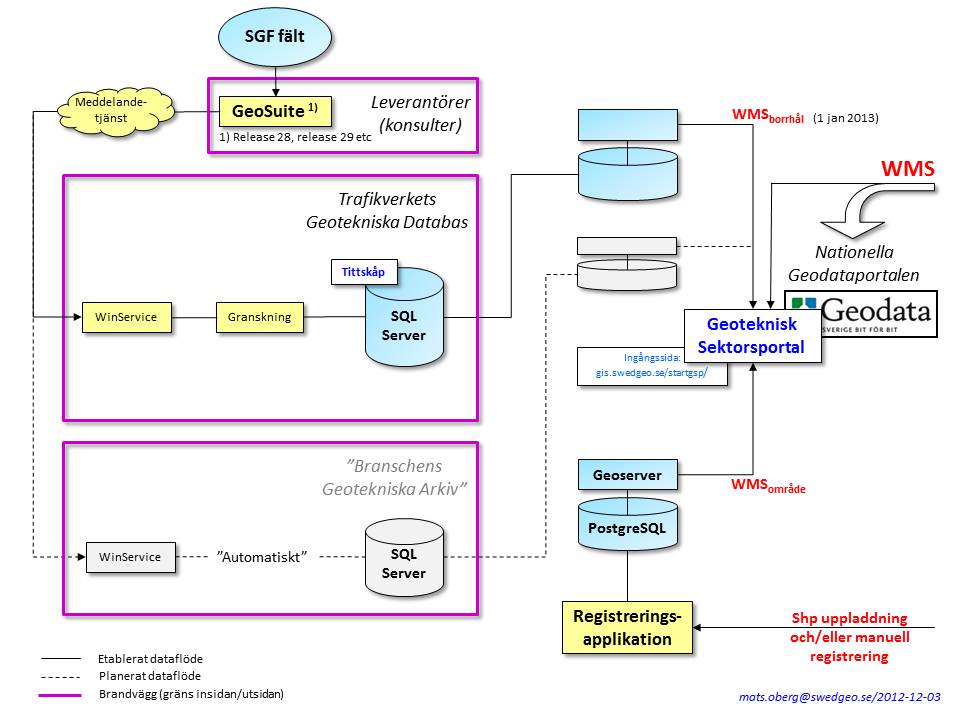 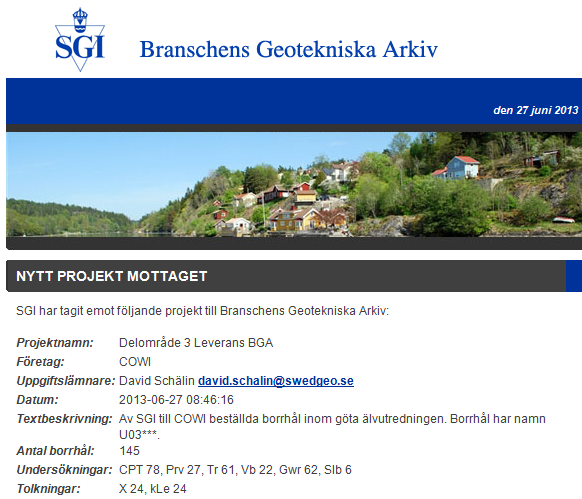 WMS
12345
Visning av individuella borrhål från BGA (publiceras publikt  nov 2013)
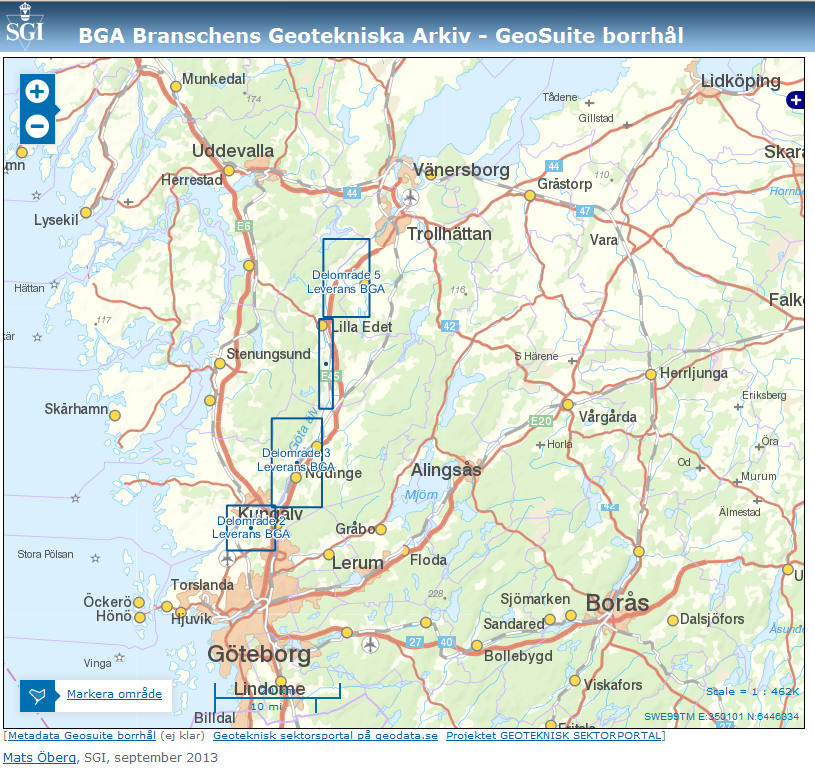 12345
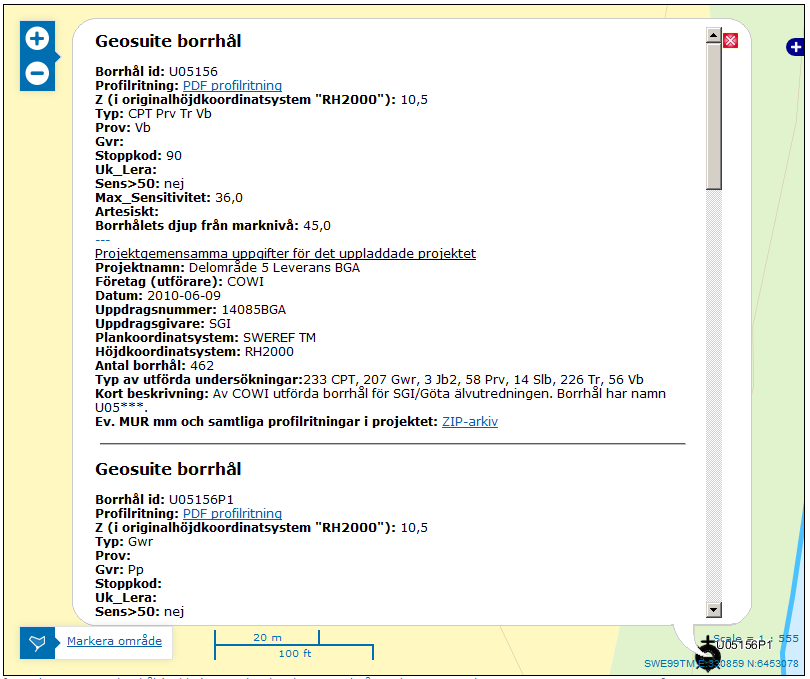 BGA exponerar fler parameterar i WMS-en än TRV och Sthlm – för närvarande…

BGA kommer att tillhandahålla direkt- nedladdning av borrhål till shp (med (enkelsymbol och tillhörande attribut)
12345
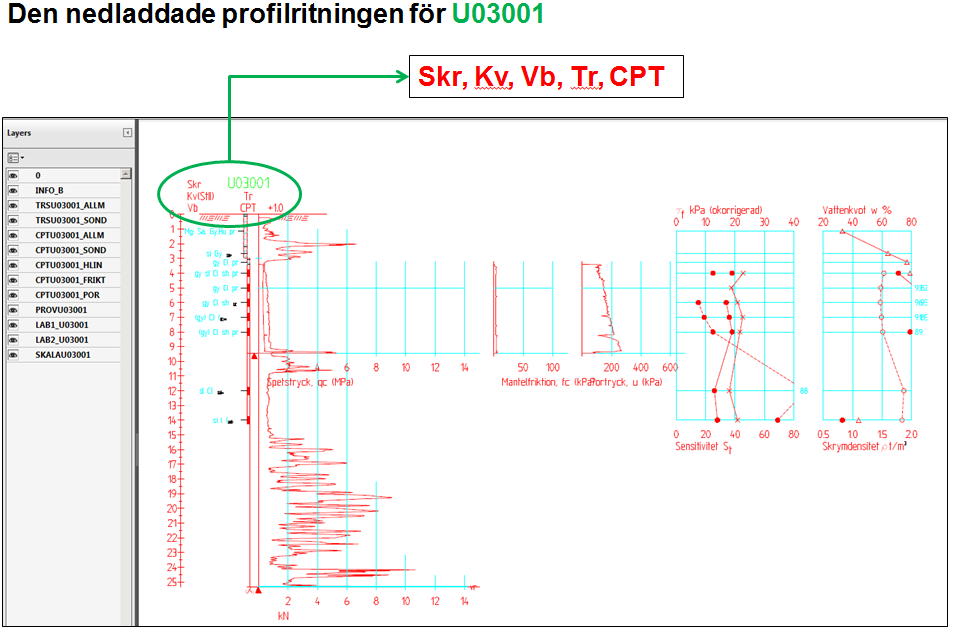 12345
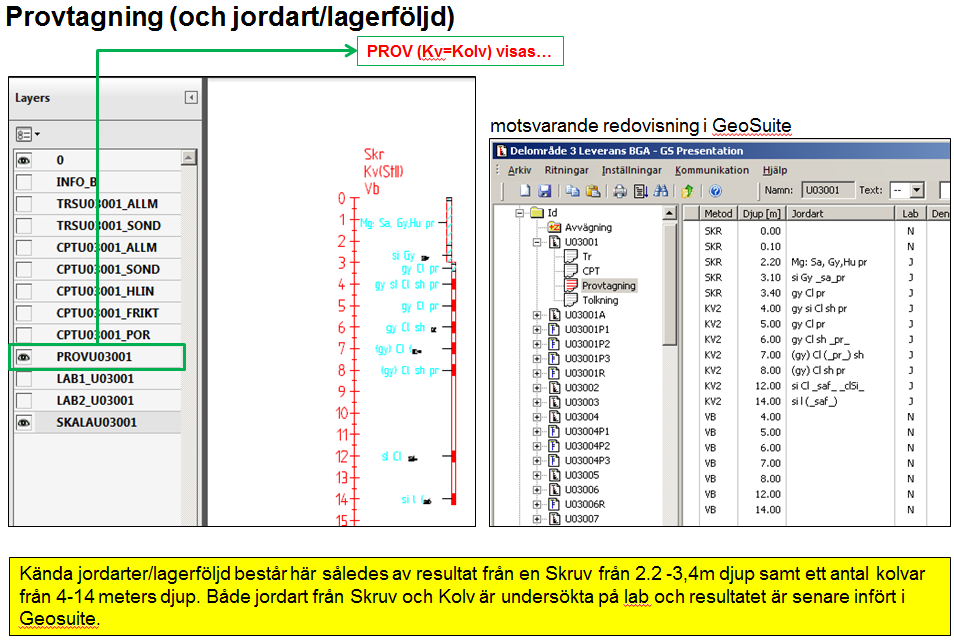 12345
Dataleverantörer
Kommuner – planeringsunderlag och bygglov 

 Byggherrar inom offentliga och privata sektorn – 
  projektering och byggande

 Myndigheter – utredningar om t.ex. risker för 
  naturolyckor, karteringar av geologi och geoteknik


Data levereras av utförare av undersökningar

(Juridiska förhållanden – vad gäller för nyttjande av data? - i stort utredda i samråd med jurister på LM, TRV, SKL och från branschföreträdare) + Möte konsulter 16/4 + möte Sveriges Teknik&Designföretag 4/11
12345
Återexport till Geosuite
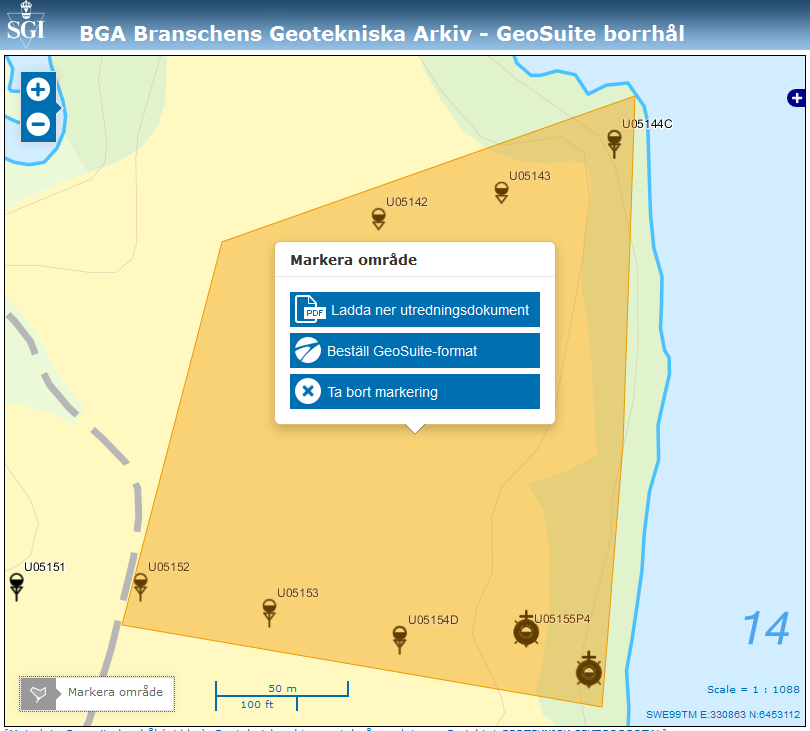 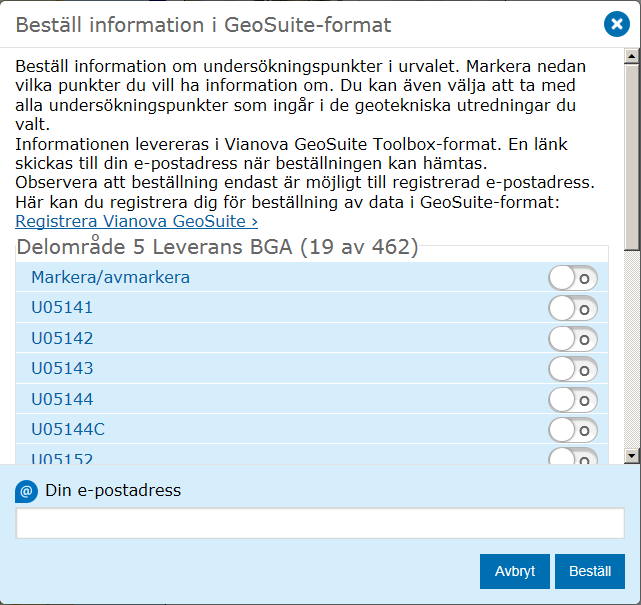 12345
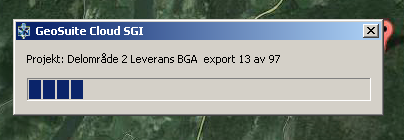 Logga in med registerat username/password.
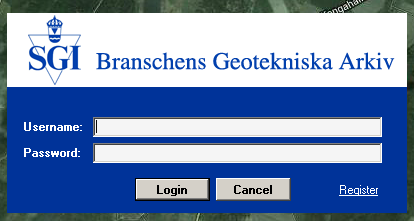 https://sgi.geosuitecloud.se/
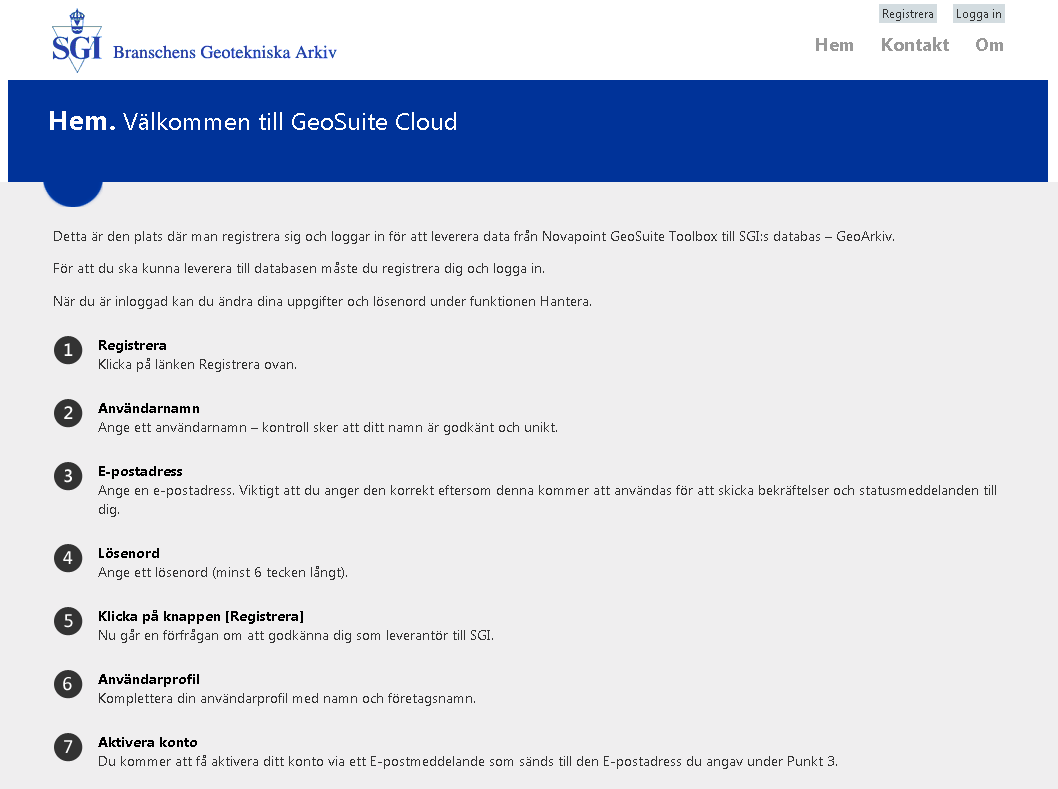 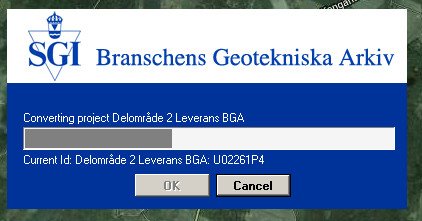 Lathund kommer att tillhandahållas…
12345
Exponering på nationella Geodataportalen
http://www.geodata.se/GeodataExplorer/?site=GeoteknikUser
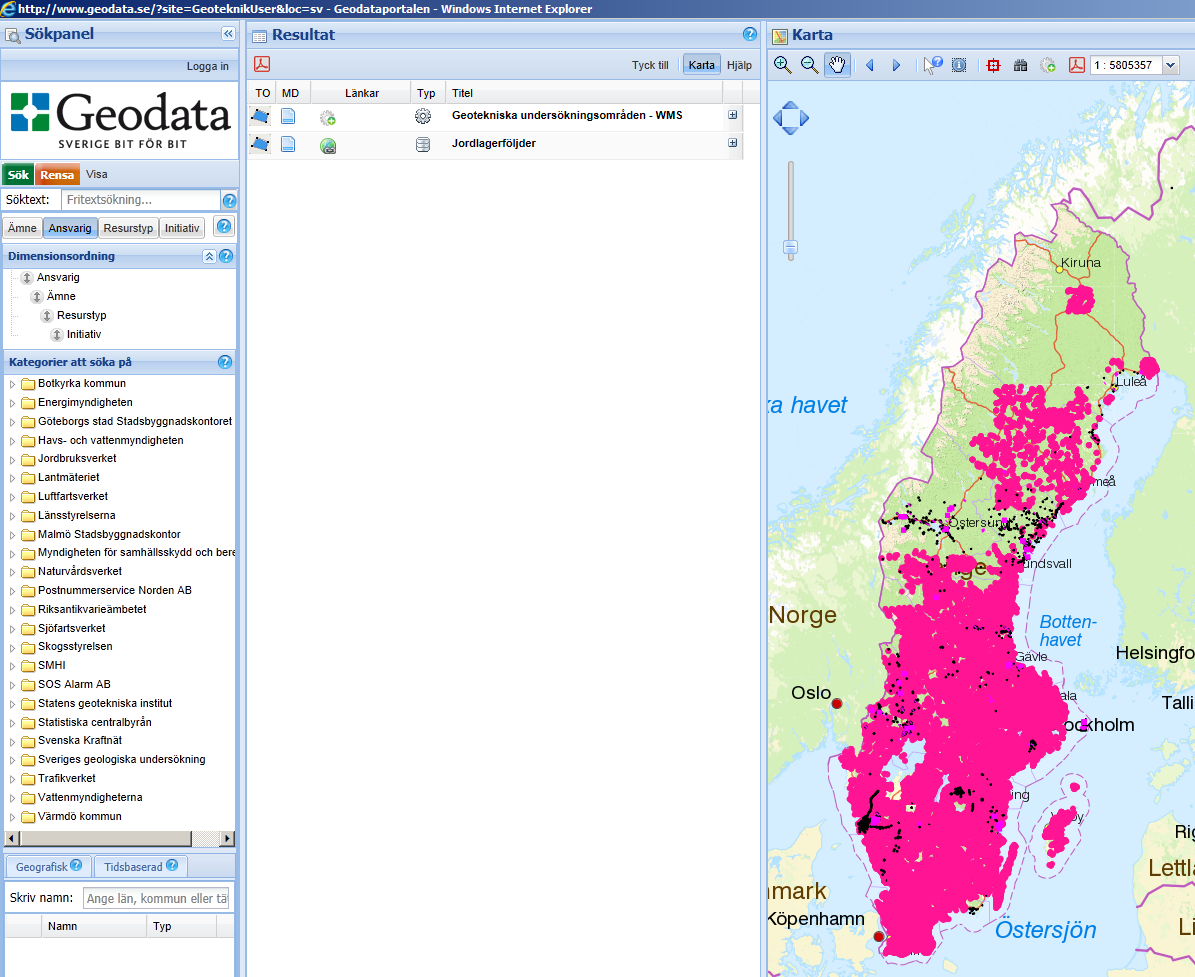 Här skall ytterligare komma in:
BGA Branschens Geotekniska Arkiv borrhål
TRV Trafikverket Geotekniska Databas borrhål
Sthlm Stad Geoarkiv borrhål
Annat geoteknisk tematiskt?
Geoteknisk sektorportal – tematiskt urval av hundratals WMS-er (i praktiken en WMC-fil)
Sampresentation BGA och Trafikverket Geotekniska Databas (och senare Stockholm stads Geoarkiv…)
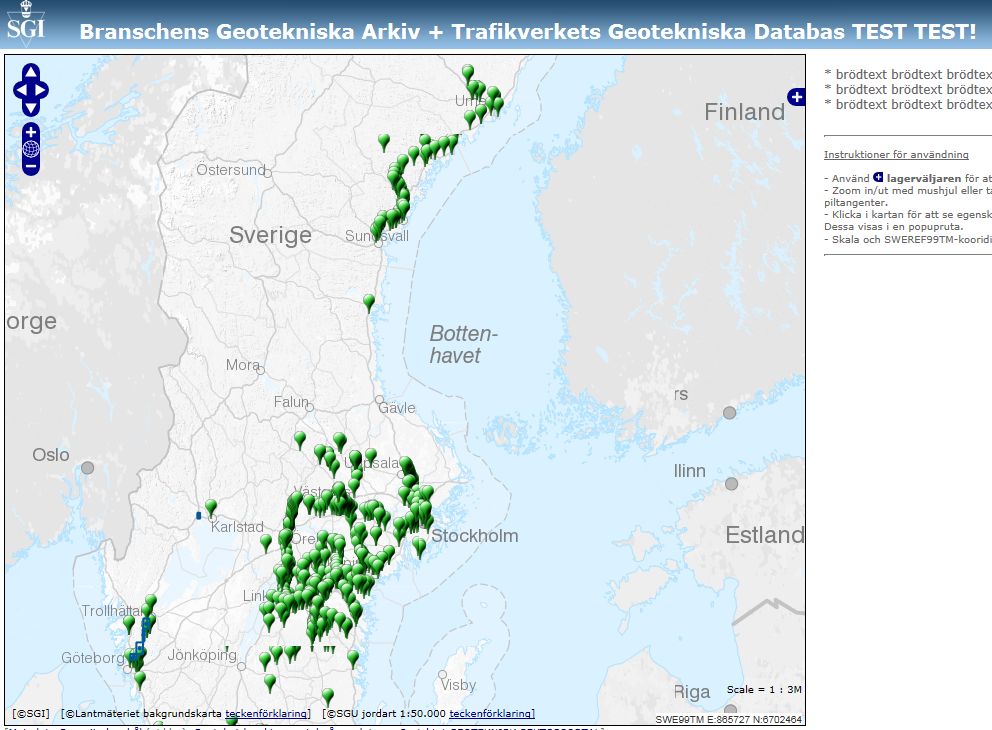 Utvecklingsfrågor, visualisering
Borrhål från Geoteknisk sektorportal är en av många input till FoU-projektet TRUST*) (Tyréns, KTH, LTH m fl). I TRUST är fokus på bl a modellering, visualisering och osäkerhetsmått. 

Geoteknisk sektorportal kan ge input till SGU’s uppbyggnad av jordlagerföljder.

Kommande utvecklingskomponenter i Geoteknisk sektorportal skulle alltså kunna vara:

exponering av fler parameterar ur Geosuite Datamodell, t ex (kategorisering) av lagerföljder (från provtagning)
Vid återexport till Geosuite, möjlighet att filtrera ut vissa metoder som t ex CPT
*) TRansparent Underground STructures, bl a Formas-finansierat. 
Innehåller delprojektet ”Utveckling av metoder för rationell och snabb utvärdering av geotekniska undersökningar”
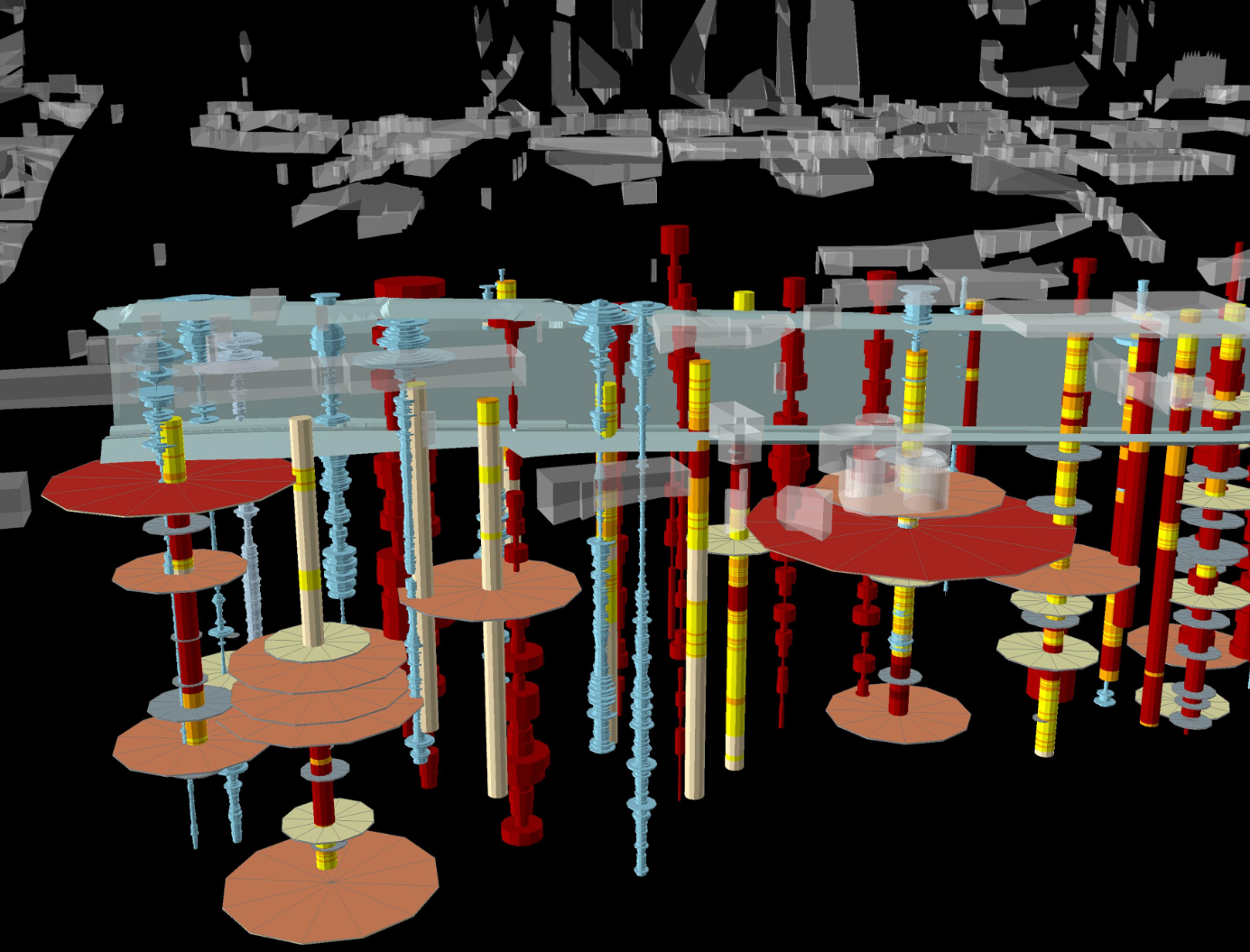 Exempel från Olof Friberg,Tyréns (Södertunneln Helsingborg) i ArcGIS/ArcScene. Innehåller bl a JB-sondering (ljusblå) men också icke-Geosuite-data från borrkärnor. Visualisering har föregåtts av processering i FME. ArcGIS är en av många möjliga visualiseringsverktyg – AutoCAD Civil 3D, Novapoint etc etc.
Exempel från SGU – arbete med GSI3D (visualiseringsprogram från BGS British Geological Survey). 

Input i detta exempel:
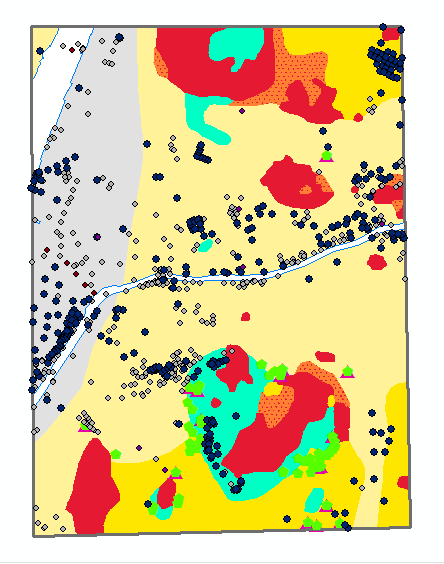 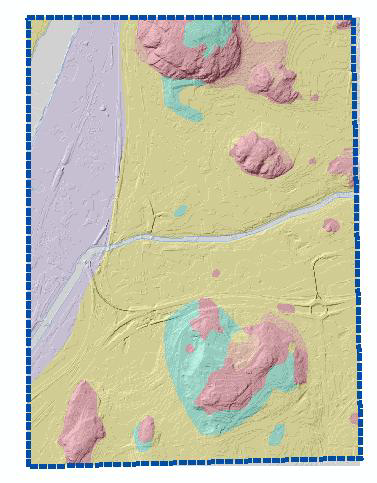 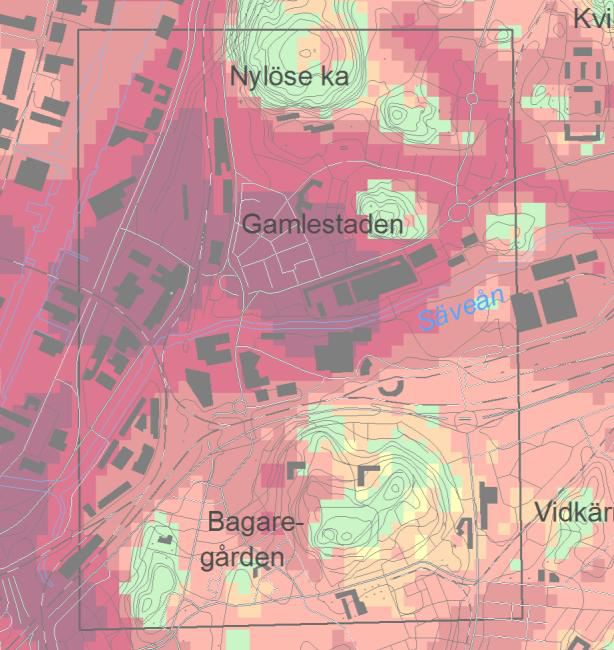 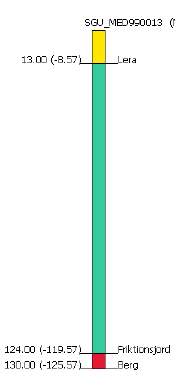 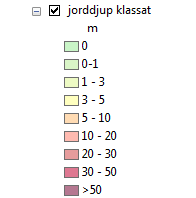 Geosuite borrhål (här från Gbg stad)
SGU Jordartsdjup, grovupplöst, baserat på bl a sesmik. Nationell täckning.
SGU Jordlagerföljder, ca 30000 punkter
LM Nationell höjd-modell 2m pixel. ”Nationell” täckning
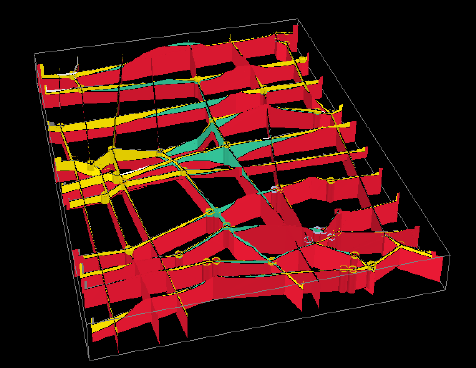 SGU – arbete med GSI3D
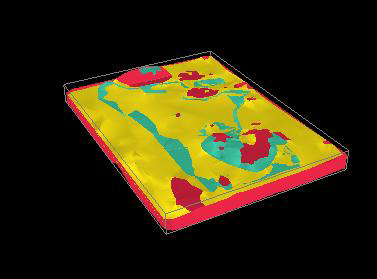 Geological units
”Fence diagram”
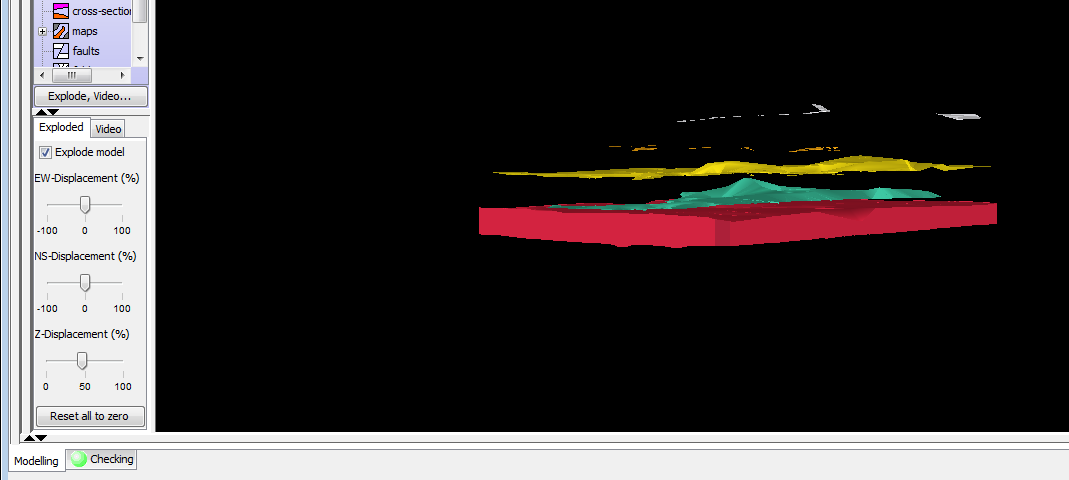 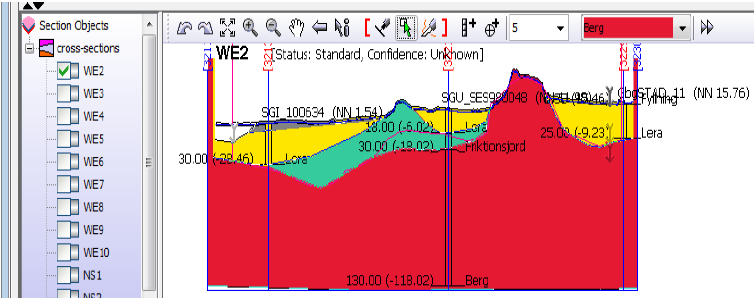 Av SGU tolkade sektioner
Geological units